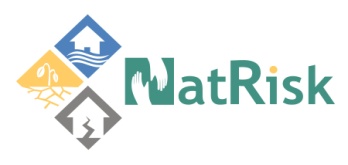 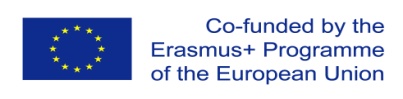 Development of master curricula for natural disasters risk management in Western Balkan countries
EU examples of student internships organisation – BOKU
Priv.-Doz. DI Dr. Michael Tritthart
University of Natural Resources and Life Sciences BOKU, Vienna
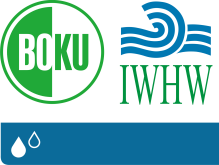 Project Management Committee meeting/ 06th September 2018
Project number:  573806-EPP-1-2016-1-RS-EPPKA2-CBHE-JP
 
"This project has been funded with support from the European Commission. This publication reflects the views only of the author, and the Commission cannot be held responsible for any use which may be made of the information contained therein"
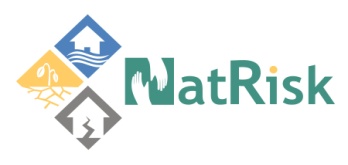 Development of master curricula for natural disasters risk management in Western Balkan countries
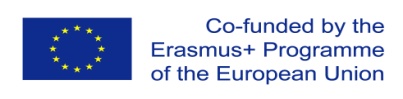 Content
Overview of internships at BOKU
Internship organisation of bachelor programme„Civil Engineering and Water Management“
International internship organisation - IAESTE
2
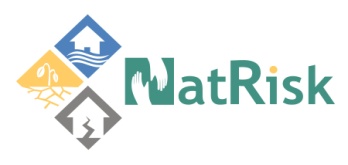 Development of master curricula for natural disasters risk management in Western Balkan countries
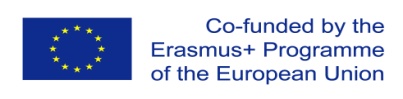 Overview of internships
3
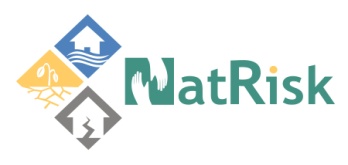 Development of master curricula for natural disasters risk management in Western Balkan countries
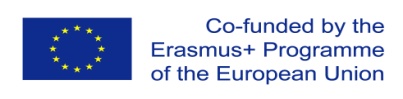 Internship organisation of BSc„Civil Engineering and Water Management“
Mandatory internship of 5 weeks
Students are searching for an internship – ON THEIR OWN!  Support by Austrian Student Union        -) Writing a CV        -) International internships        -) Rights and obligations        -) Map of possible employers        -) etc.
Upon presentation of several rejections Assistance in scientific projects at University
4
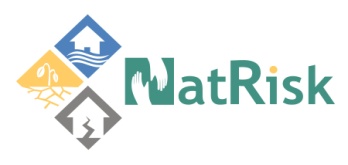 Development of master curricula for natural disasters risk management in Western Balkan countries
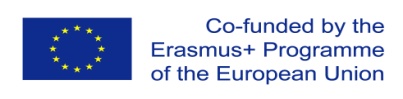 Internship organisation of BA„Civil Engineering and Water Management“
Map of possible employers
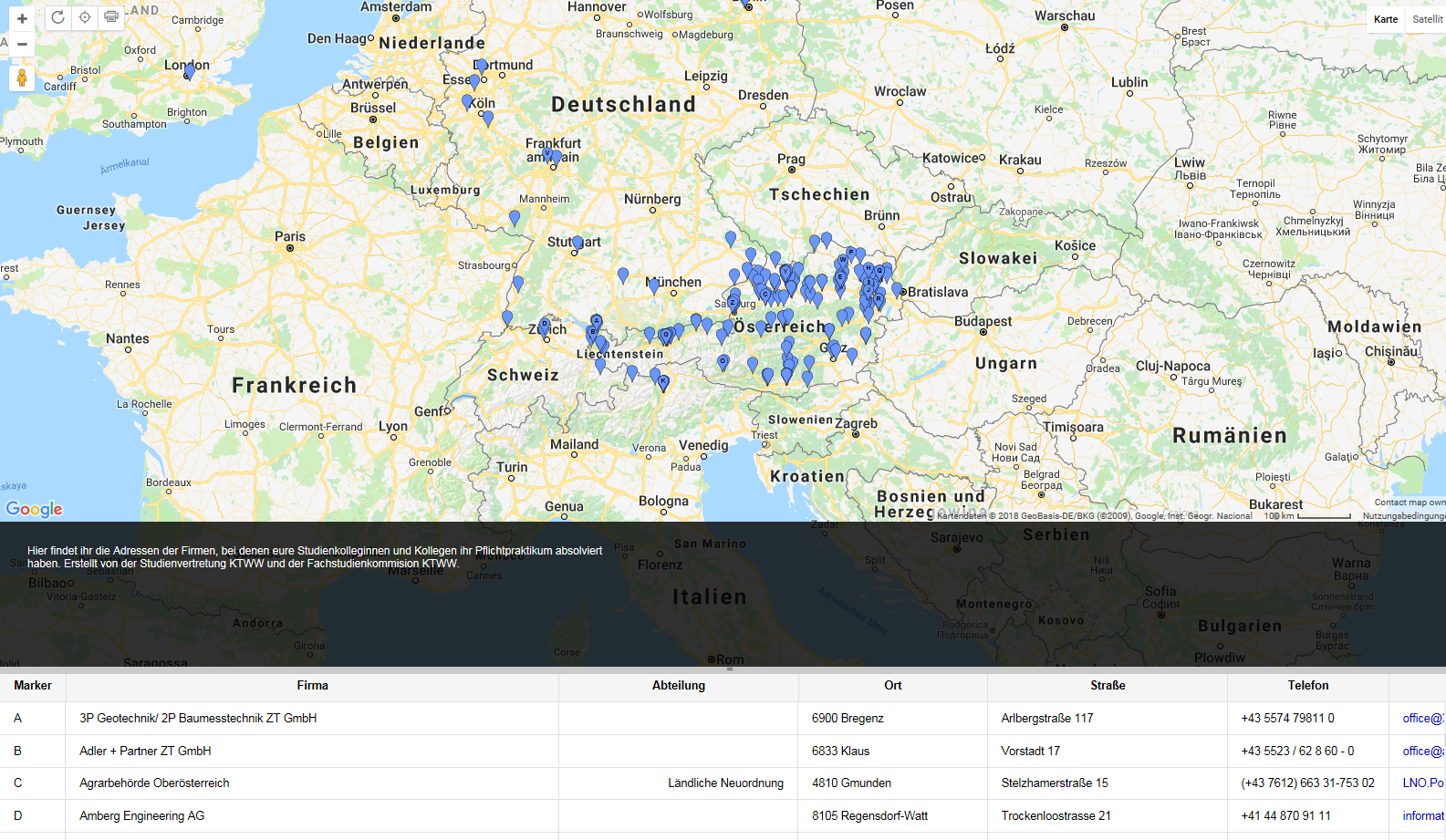 5
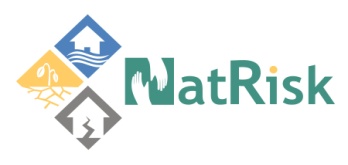 Development of master curricula for natural disasters risk management in Western Balkan countries
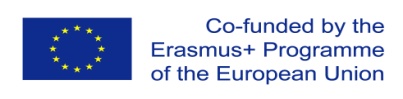 Internship organisation of BA„Civil Engineering and Water Management“
Procedure of the internship
Preliminary preparation-) Registration in the course “internship” in the online-system of the University-) Verification of the employer’s suitability     by the study programme commission
Completion of the internship
Postprocessing-) Completing the form “praxis_ktww.doc”-) Certification of the employer-) Writing of an internship report (information about tasks, methods, results, etc.)
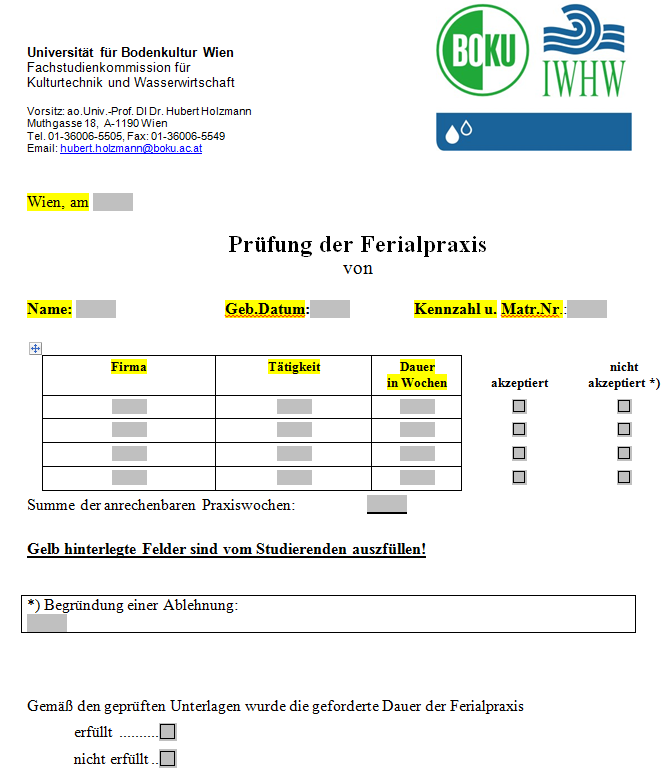 6
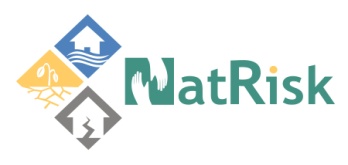 Development of master curricula for natural disasters risk management in Western Balkan countries
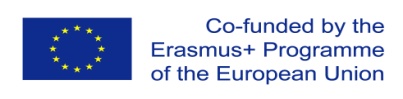 International internship organisation - IAESTE
International Association for the Exchange of Students for Technical Experience
Non-profit organisation operated by students for students
Providing study-field specific internships in the technical and natural sciences
Operating network in more than 80 countries
Organising internships for Austrian students abroad
Providing internships for international students in Austria
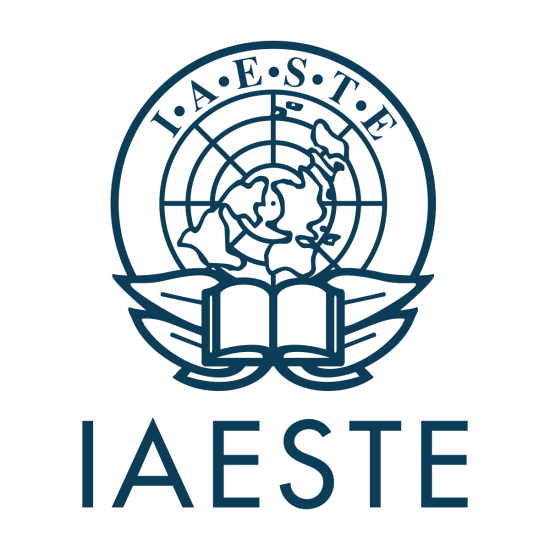 https://iaeste.org/
7